- 종교 문화 -
불교
원시 신앙
애니미즘,  신토
구석기 시대
죠몬 시대
야요이 시대
야마토 문화
BC 145C
BC 10C
BC 3C
AD 3C
AD 8C
* 극히 충동적 본능적

* 인간의 감정에서 시작된 제사행위
- 짐승의 피로 몸을 적시기
- 동굴 벽에 칠하는 것으로 소원의 성휘 희망

* 교리가 존재 안함
전파에 부적합

*시후세계에 대해 어렴풋 인식
* 자연재해가 심각한 일본
애니미즘의 발달

* 이후 야마토 문화와 불교와 대립적인 종교
‘신토’라 불리기 시작
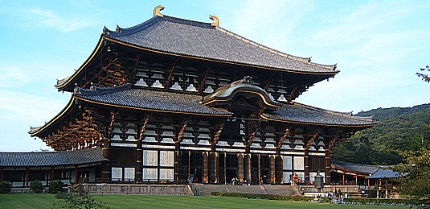 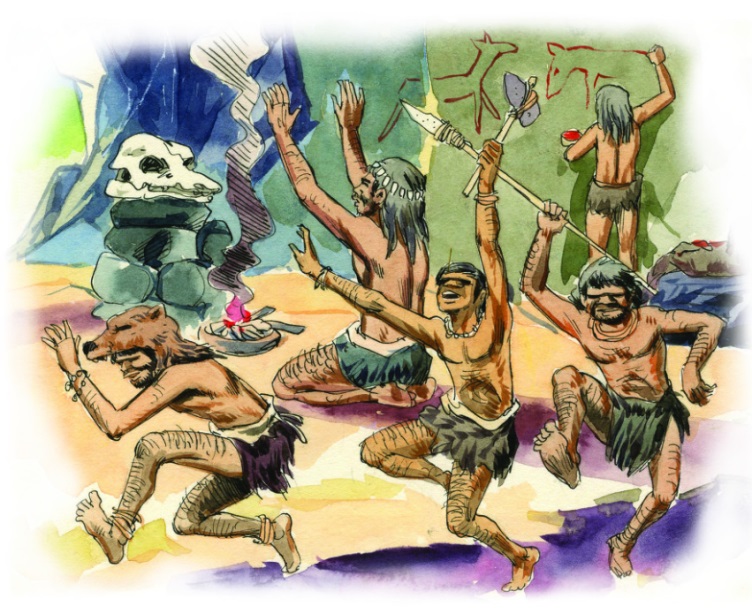 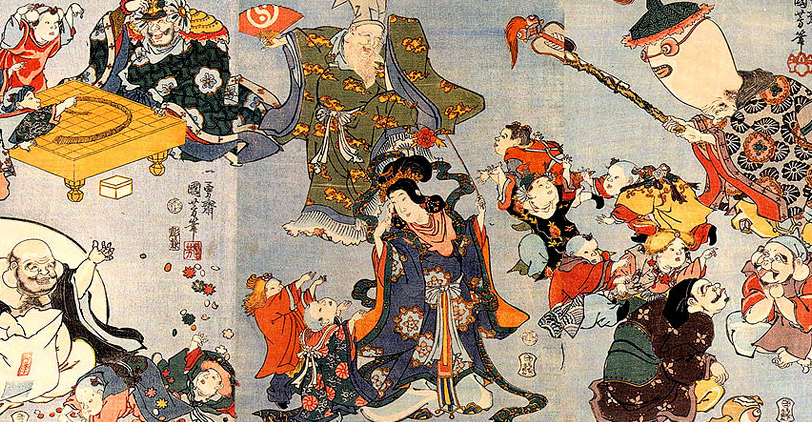 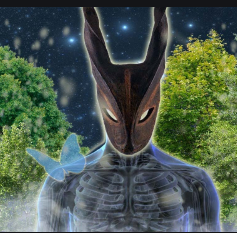 * 정치적 갈등으로 신토와 대립
-불교를 앞세운 씨족의 승리
-불교의 국교화

*백제와 고구려 등 대륙 국가의 지원
-사찰에 많은 영향을 줌
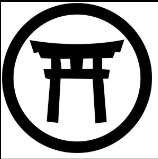 - 무덤 문화(부장품) -
청동제 도구
 철기 도구
하니와 (埴輪)
석우 (石偶)
고케시 (こけし)
토우 (土偶)
토면 (土面)
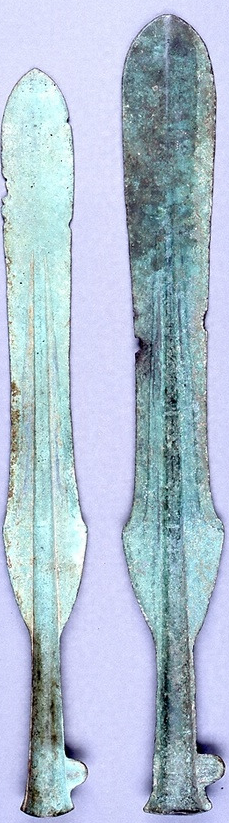 구석기 시대
죠몬 시대
야요이 시대
야마토 시대
BC 145C
BC 10C
BC 3C
AD 3C
AD 8C
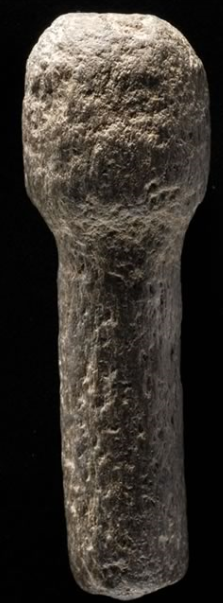 * 토면
-인간의 본모습(본성) 숨기기
→신이나 악령, 요괴로 변신 소망

*토우 
-여성의 경우 
여신상으로서 숭배의 대상

-파괴된 경우
→질병 치료나 제사를 위해 고의적 파괴
*하니와
-토우의 일종

*초기 - 원통형 행태 
-단순히 고분의 구분

중∙후기 – 인물, 동물, 도구, 생물 등
-사후세계에서 피장자가 사용할 물체, 생물의 형체 
-무덤의 수호자

*시간이 지날 수록 제기 비율 감소, 무기 비율 증가
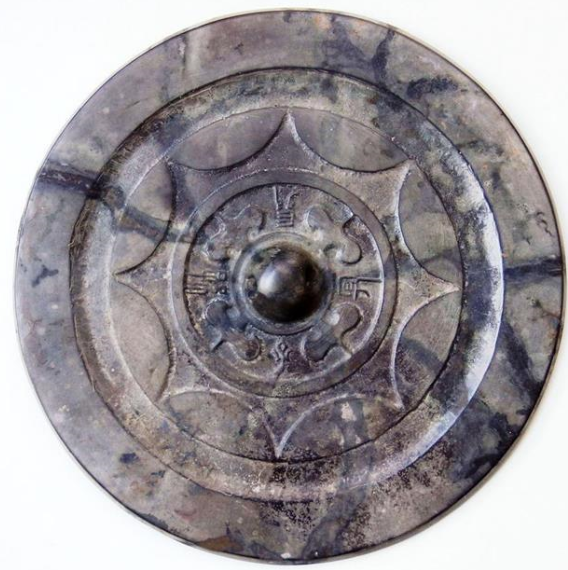 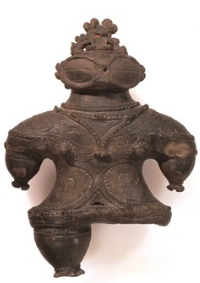 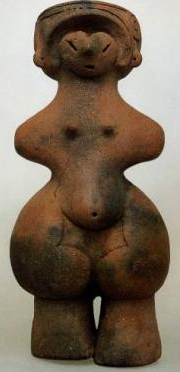 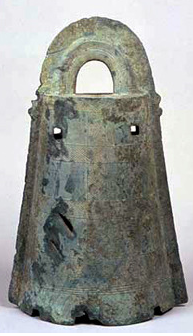 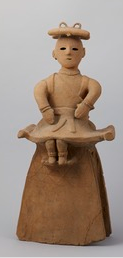 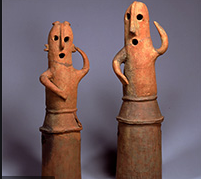 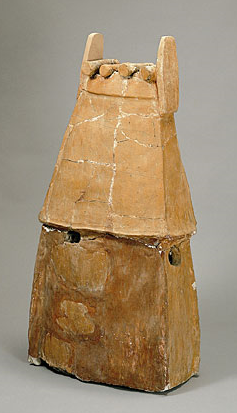 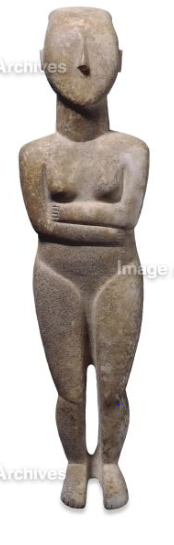 * 생전에 사용했던 도구
-장신구, 석기 등

* 석우 (石偶), 고케시 (こけし) 등이 등장
* 초기
-무기로 청동기, 철기 사용

* 후기
-철기는 무기, 청동기는 제기로 사용
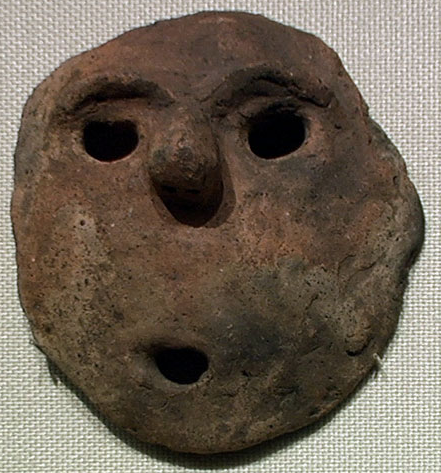 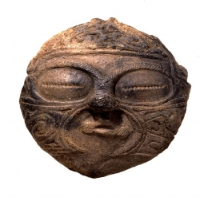 동모(銅矛)
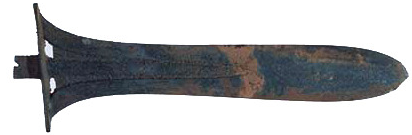 동탁(銅鐸)
토면 -후기
토면-초기
동검(銅)
동경(銅鏡)
하니와 - 초기
석우 (石偶)
토우-초기
고케시 (こけし)
토우-말기
하니와 - 무녀
하니와 - 집
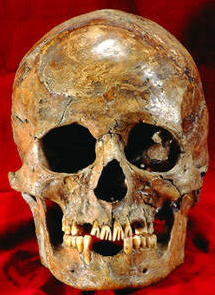 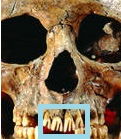 -무덤 문화-형태-
대형 고분
지역 마다 다양화
신전장
판무덤, 널무덤
패총,굴장
차상연치, 발치
구석기 시대
죠몬 시대
야요이 시대
야마토 시대
BC 145C
BC 10C
BC 3C
AD 3C
AD 8C
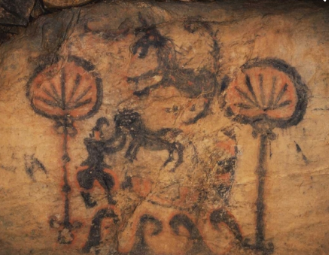 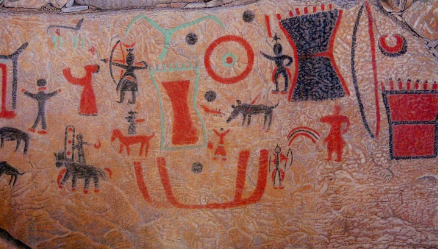 * 패총의 탄생 및 변화 - 공동묘지
* 종교와 관련된 다양한 풍습
-굴장 (貝塚)
-차상연치 (叉状研歯)
-발치 (拔齒)
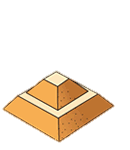 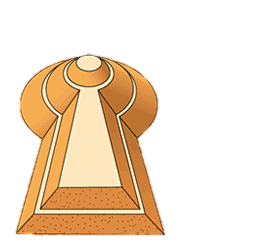 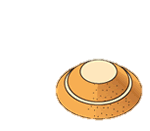 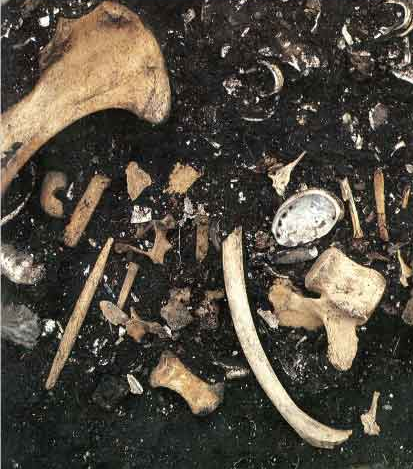 -중기-
*규모의 대형화
*여러 개의 호
*횡혈식 석실
(橫穴式石室) 등장
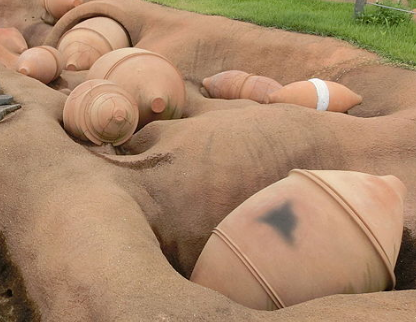 -후기-
*긴키 이외 지역에
 대형 고분 없어짐 
*장식고분 
(装飾古墳 )의 등장
-고구려 계통 벽화 사용
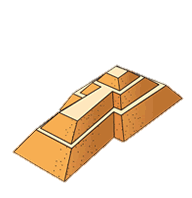 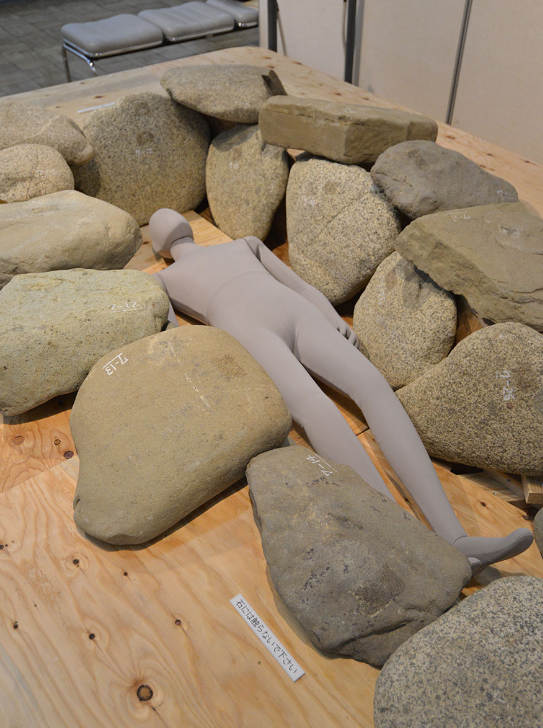 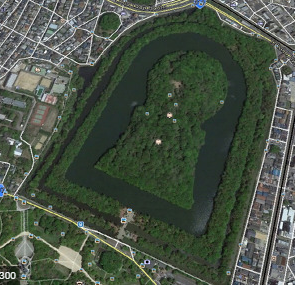 -초기-
*전방후원분(前方後圓墳) 
*전방후방분(前方後方墳),
-초기-
*원분(圓墳) 
*방분(方墳)
*매우 기본적인  무덤의 형태
-돌무덤(石棺墓)
-널무덤(木棺墓)
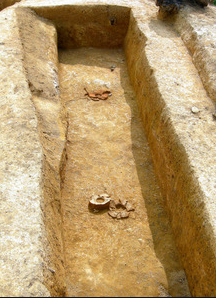 *지역에 따라 다름
-규슈 지역 : 지석묘, 주구묘
-긴키 지방:  옹관묘
* 신전장(伸展葬)으로 변화
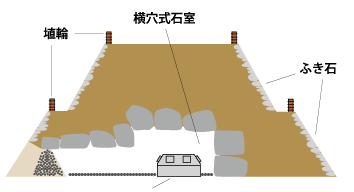 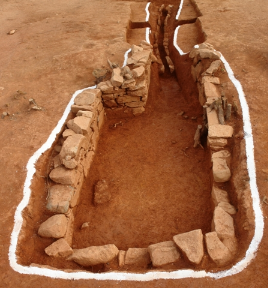 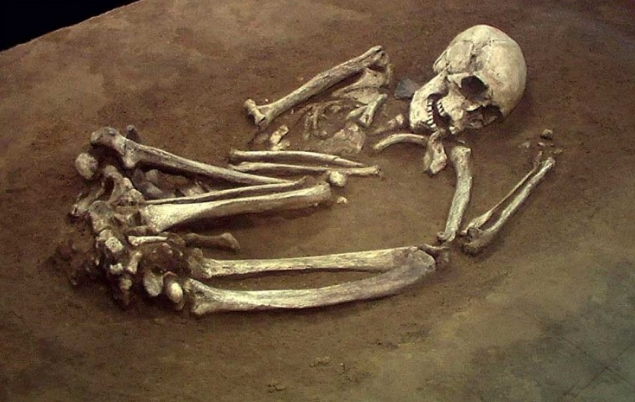 전방후방분(前方後方墳)
전방후원분(前方後圓墳)
방분(方墳)
장식고분(装飾古墳)- 벽화
원분(圓墳
옹관묘(甕棺墓)
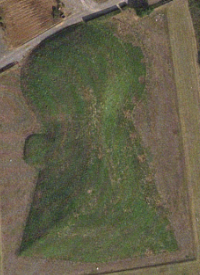 패총(貝塚)
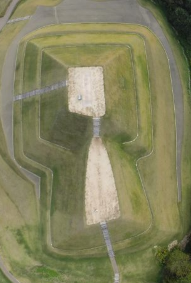 돌무덤(石棺墓)
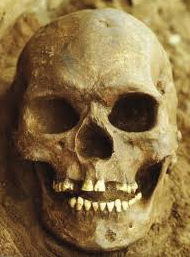 굴장(屈葬)
널무덤(木棺墓)
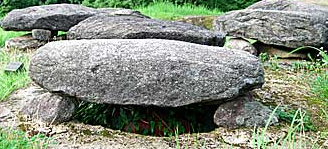 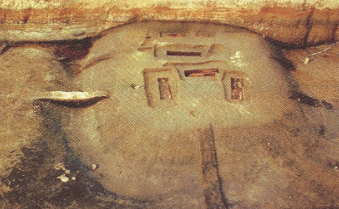 차상연치(叉状研歯)
횡혈식 석실(橫穴式石室)
지석묘(支石墓)
발치(拔齒)
주구묘(周溝墓)
-최초의 병사와 변화-
국제간의 전쟁
부족간의 전쟁
야요이 시대
야마토 시대
BC 3C
AD 3C
AD 8C
*철의 생산 기술 유입 → 철로 만든 검이나 방패의 보급이 가능
*국제전의 시작
*단코오 (短甲)
-가야식 판갑
-철판에 구멍을 뚫고 끈을 묶어 고정(초기) →리벳 고정식
-충각부주 (衝角附冑 )형태 투구
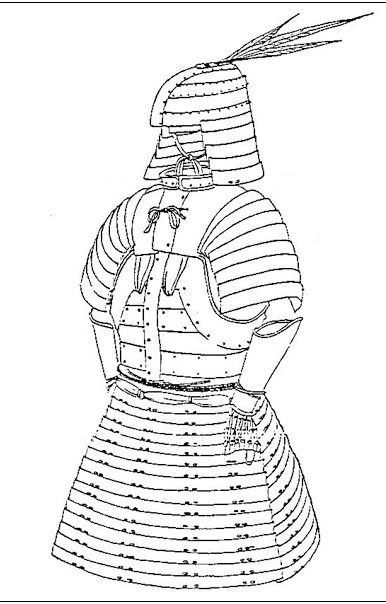 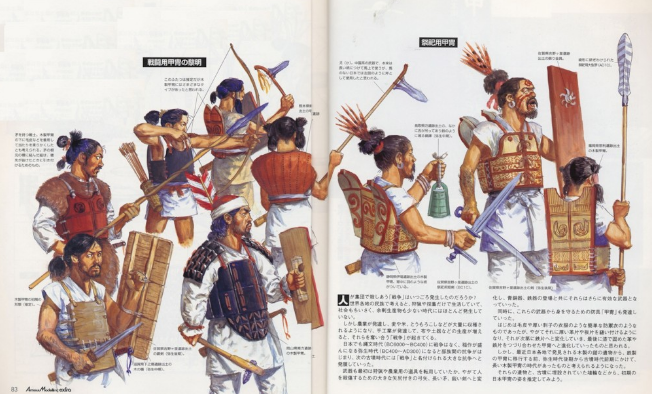 *대부분 부족의 무장
활(나무) + 화살촉(대나무,철,뼈) + 옻칠을 한 나무 갑옷
→철제 무기를 가진 집단의 주변지역 통합
(거대 지배자 탄생)
*승마 풍습의 전파 
*전쟁에서 패한 집단의 노예화
아스카 문화
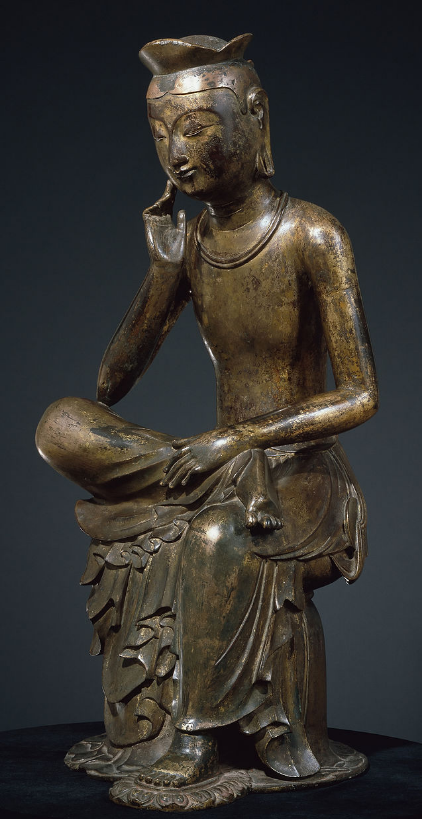 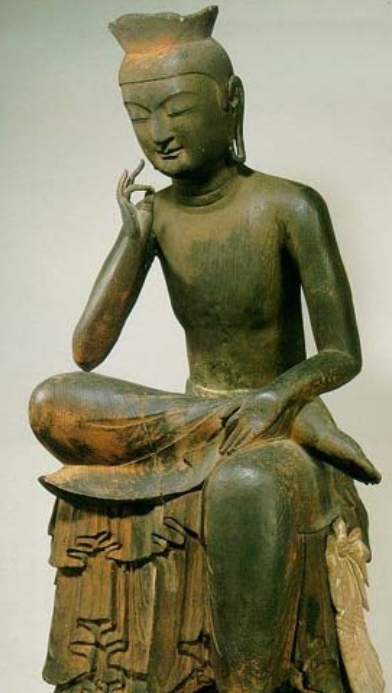 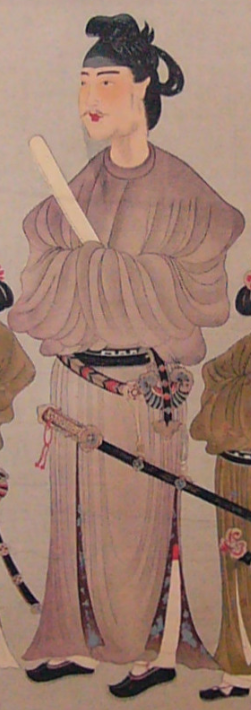 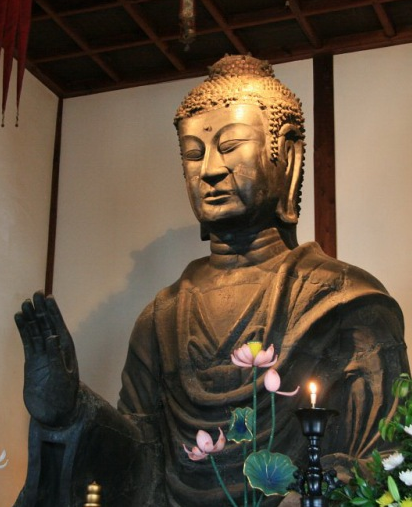 *아스카 시대의 7세기 전반
*쇼토쿠 태자의 불교 장려 → 불교 사찰의 활발한 발달
*유교와 도교 등 외래 학문과 사상이 국제성이 풍부한 문화

*아스카불[飛鳥佛]
고구려와 불교를 거쳐 북위 양식과 남양 양식을 받은 불상
-북위 양식
단정하고 힘차며 초현실주의적
아스카사 석가여래상
-남양 양식
온화하고 부드러운 표정
고류사 반가사유상, 호류사 백제관음상
-공통점: 고풍스럽고 신비로운 미소를 띠고 있다
 
특히 고류사의 반가사유상과 금동미륵보살반가사유상은 유사
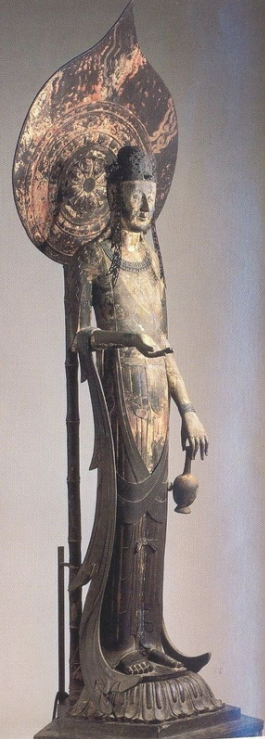 아스카사 - 석가여래상
고류사 - 반가사유상
금동미륵보살반가사유상
호류사 
백제관음상
쇼토쿠 태자